Уважаемые педагоги!
Поздравляем вас с началом нового учебного года!
Желаем  вдохновения,                     творческих сил, здоровья                                                       и профессиональных  успехов!
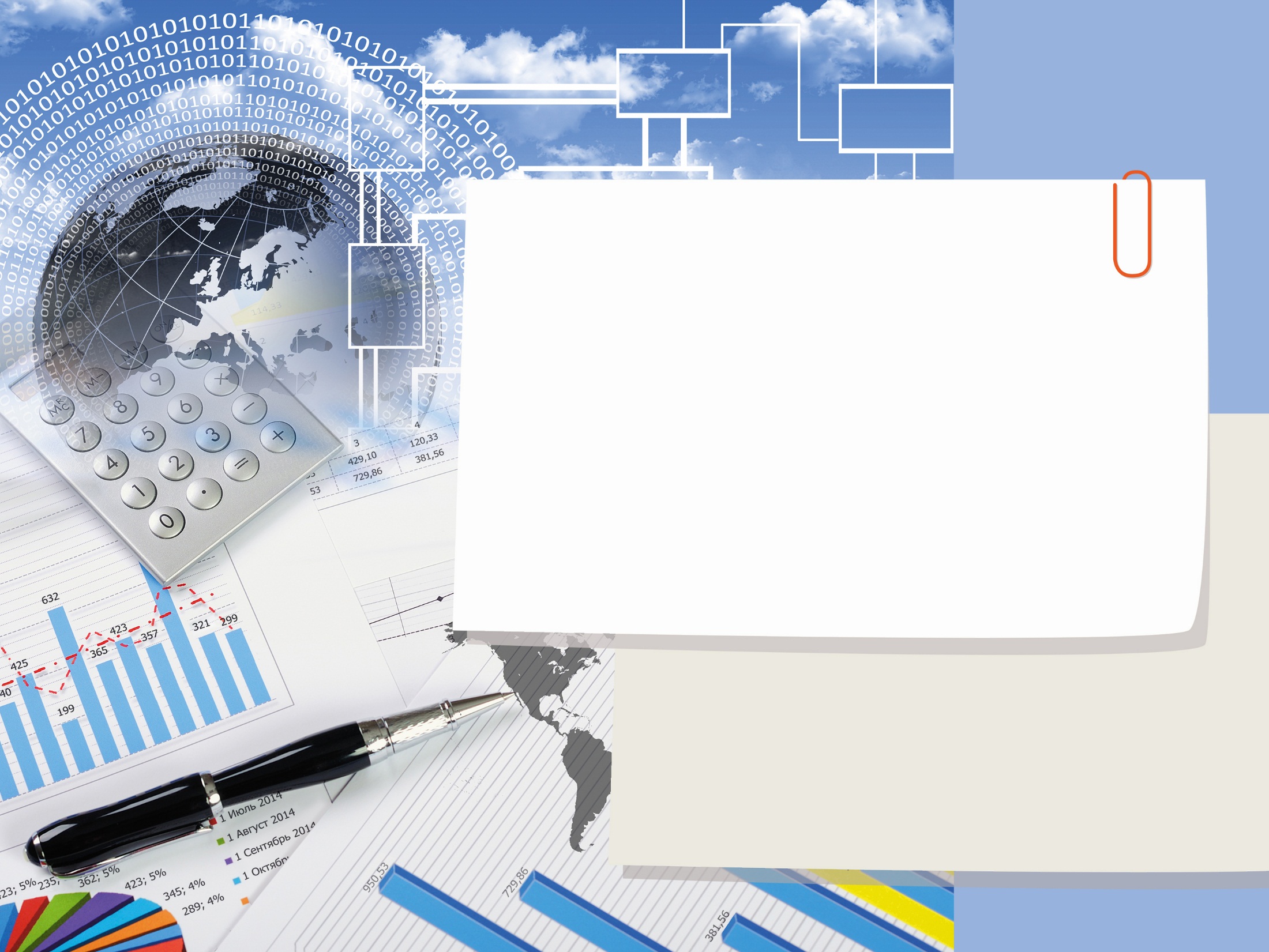 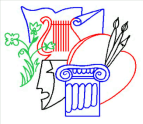 «Организация образовательной деятельности МБУ ДО «ДДТ» в  2024-2025 учебном году,  в соответствии с  реализацией основных положений  Концепции Развития ДОД до 2030г»
Педагогический совет
30.08.2024г.
Главная цель деятельности МБУ ДО «ДДТ»- реализация Целевой региональной модели развития системы дополнительного образования детей в условиях ДДТ
МБУ ДО «ДДТ» является муниципальным опорным центром Братского района
Задачи выполняемые МОЦ при внедрении социального заказа (персонифицированного финансирования)
-информирование ОО Братского района, родителей, детей, старше 14 лет, обучающихся 
-внесение данных в АИС «Навигатор ДОД» Иркутской области и выдача сертификатов 
- ВЫПОЛНЕНИЕ целевого показателя по охвату детей от 5 до 18 лет
Особенности организации образовательной деятельности
-деятельность осуществляется в г. Вихоревка и 17 населенных пунктах района 
-в течении календарного года и 7-ми дневной рабочей недели 
-одновозрастные и разновозрастные группы
-привлечение родителей
Кадровый состав
-директор, 3 заместителя 
-4 методиста 1 методист МОЦ 
-4 педагога-организатора
-социальный педагог и педагог- психолог
-педагоги дополнительного образования
Приоритетные направления МБУ ДО «ДДТ» для повышения качества образования
- Реализация современных и доступных ДОП
-Развитие агробизнес-образования
-развитие кадрового потенциала
-развитие детского движения
-реализация новых форм образовательной деятельности
-выстраивание эффективной деятельности с родителями и социумом
Методическая тема:
«Развитие кадрового потенциала как условие повышения качества дополнительного образования в рамках реализации Концепции развития ДОД до 2030г.,
Цель методической работы:
Создание методических, организационных и  информационных условий для развития профессиональной компетенции педагогических работников.
Приоритетные направления методической работы
Организация деятельности в рамках профессионального развития педагогов
Инновационная деятельность
Методическое сопровождение реализации дополнительных общеразвивающих программ
План методических мероприятий
по развитию агробизнес-образования в УДО«Братская Земля – Родина моя!»
Инновационный   проект
Цель проекта:  Формирование навыков у обучающихся в в области сельскохозяйственного труда необходимых для устойчивого профессионального самоопределения в рамках агросферы
Программа реализации проекта
Итоги внутренней экспертизы дополнительных общеразвивающих программ(ВСОКО)
Основные недочёты программ
- не корректно сформулирована цель и задачи  программы; 
- целевая установка программы не соответствует планируемым результатам;
- параметры и критерии оценки образовательных результатов слабо  разработаны;
- оценочные материалы отсутствуют;
 воспитательный компонент не соответствует  воспитательным ориентирам программы и специфике деятельности объединения;
программа не реализуется в  дистанционной форме;
отсутствуют разработки педагога к программе
Решение
-- продолжить реализацию практического этапа реализации  новой программы развития учреждения «Развитие организационных управленческих ресурсов  как условия повышения качества дополнительного образования»;
- провести мониторинг эффективности образовательного процесса в объединениях естественнонаучной направленности в рамках инновационной деятельности,
- активизировать наставническую деятельность в учреждении;
- организовать целенаправленную работу по формированию педагогической компетентности молодых специалистов и вновь прибывших педагогов;
- продолжить реализацию модели непрерывного агробизнес-образованиян в рамках реализации практического этапа проекта;
отследить эффективность реализации   педагогических технологий, системы наставнической деятельности и др., прописанных в программах  как показателей качества ДО;
- акцентировать внимание на воспитательной составляющей программы (как разработать воспитательную компоненту программы, как организовать воспитывающую деятельность в объединении в соответствии с предметной направленностью, показатели эффективности воспитательной деятельности и т.д.);
- продолжить организацию мероприятий по представлению позитивного опыта педагогов ДО: на базе ДДТ, в дистанционном формате и через организацию открытых мероприятий кустовых МО, организацию мероприятий и/или постоянно действующего семинара, с целью повышения педагогического уровня педагогов ДО;
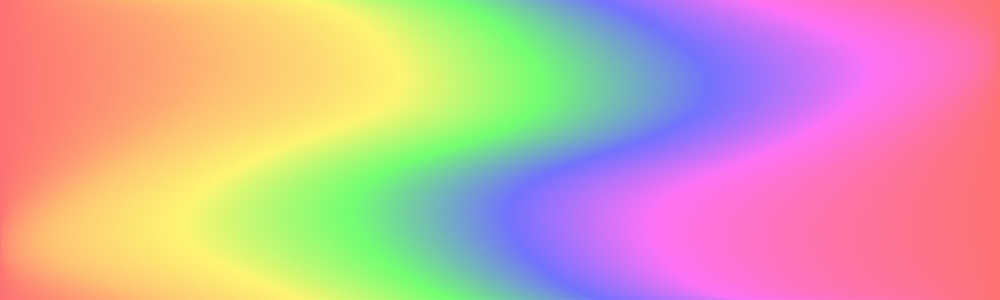 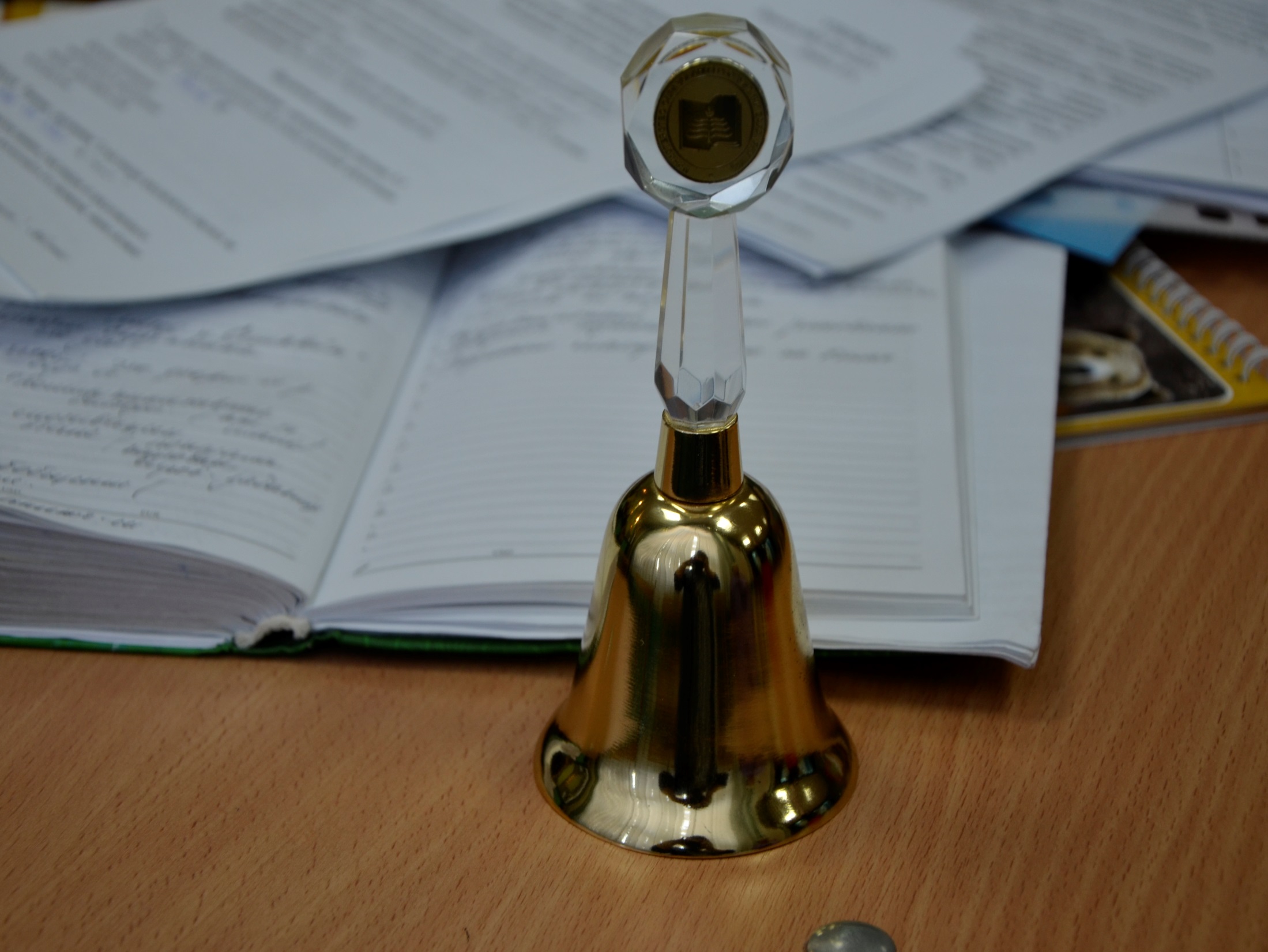 Мы уверены, что грядущий год будет насыщенным  событиями, полным новых  идей,  открытий и
свершений -  и предлагаем нам всем вместе сделать его именно таким !